なぜ！？病院へ行っても運動禁止（安静）と言われた
オスグットが良くなるのか‼
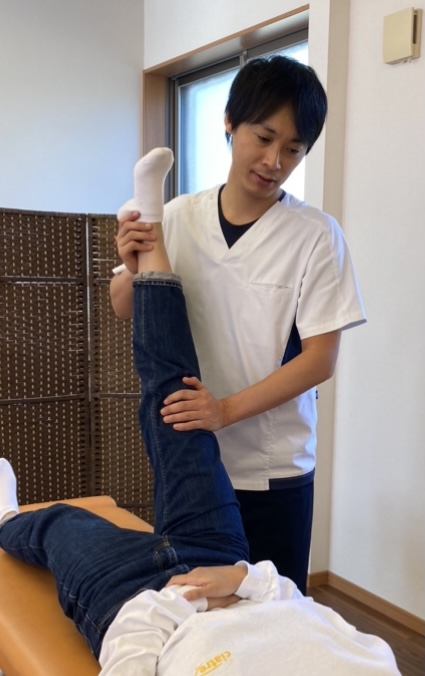 運動もままならなかった
オスグットが良くなる理由とは？？
は
れ
そ
１５年以上の施術経験から本当にどこが悪いかを特定する
検査法があるので根本治療が望めます
施術実績
治療家歴
1000人
15年以上
以上
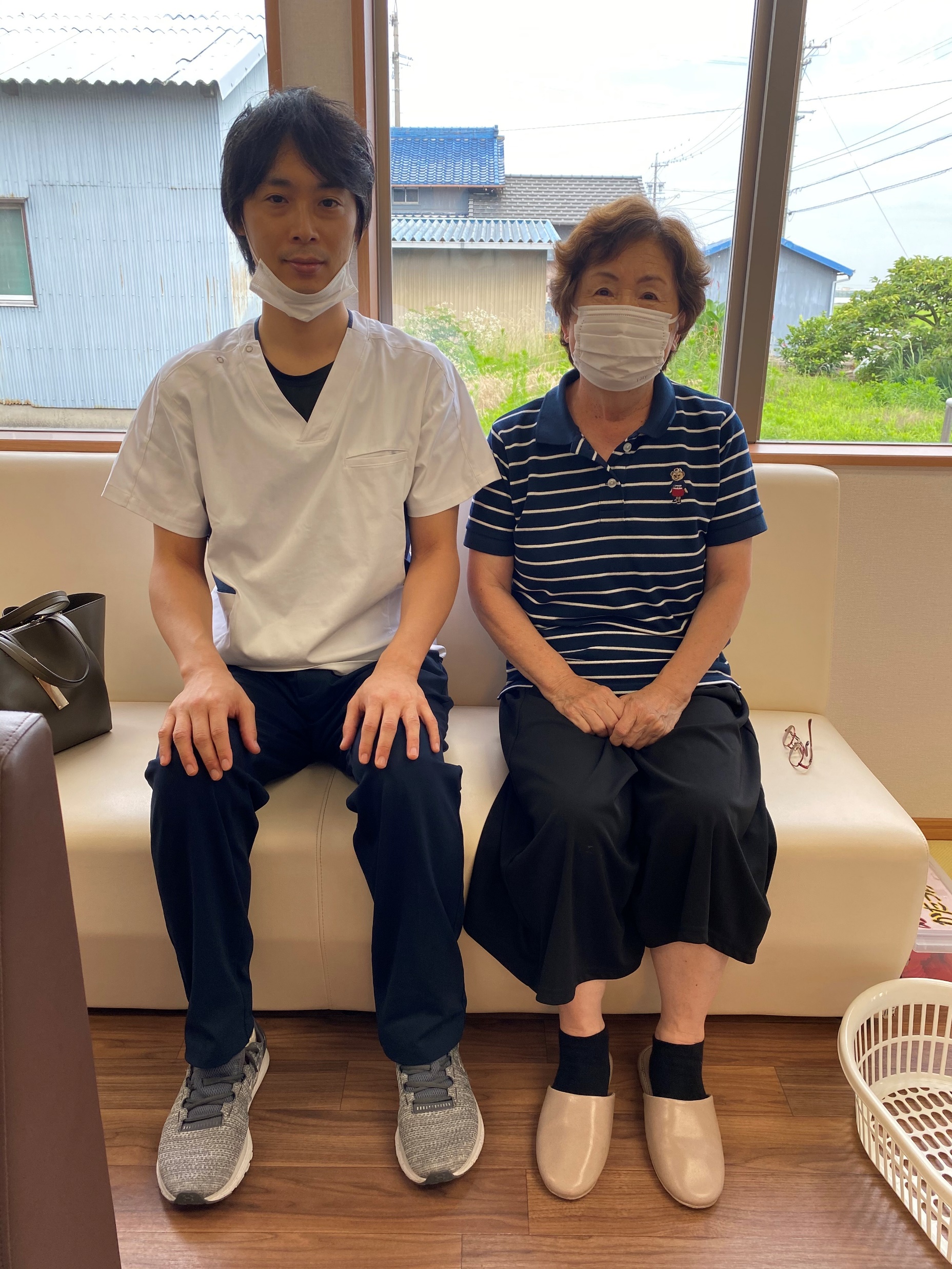 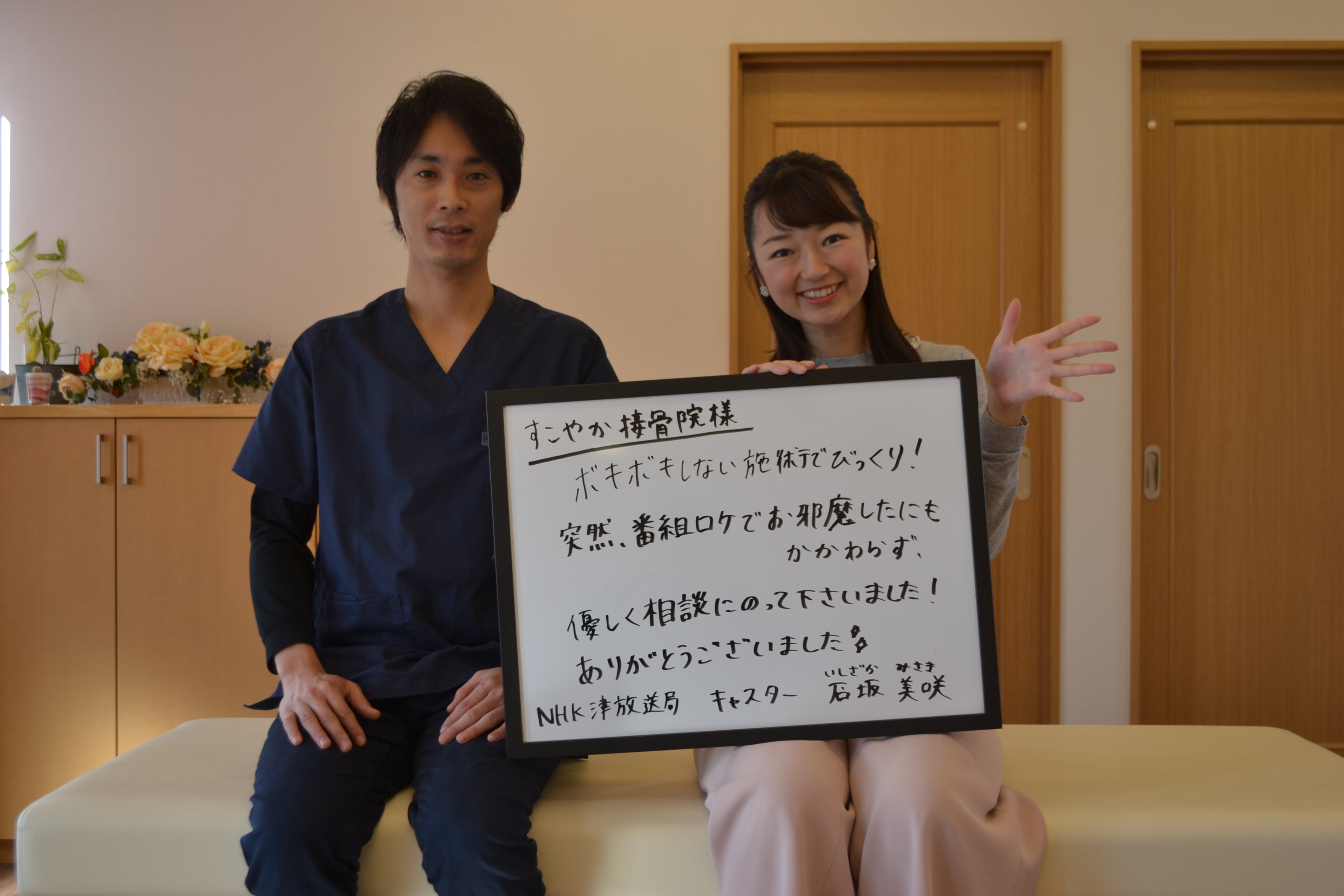 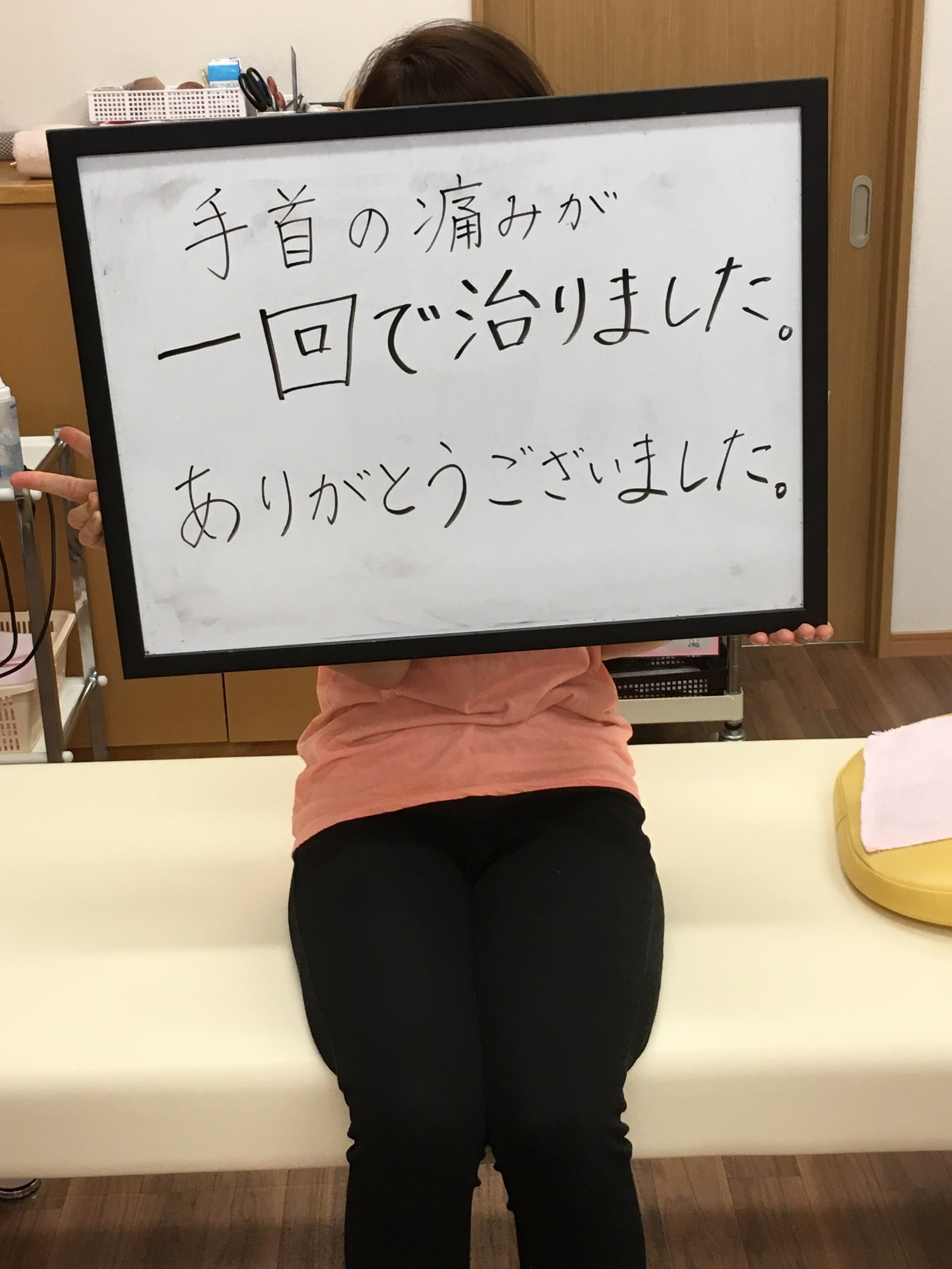 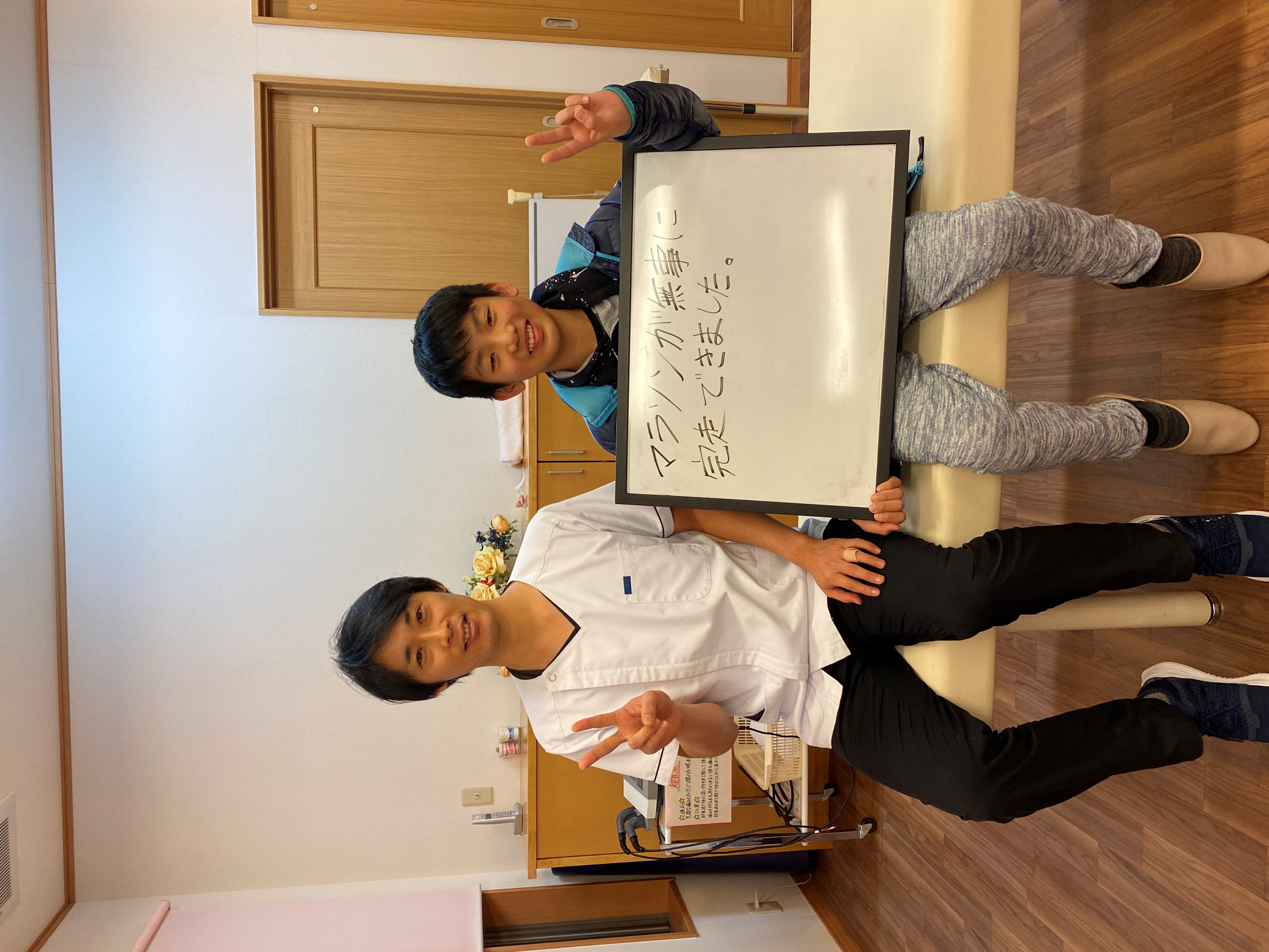 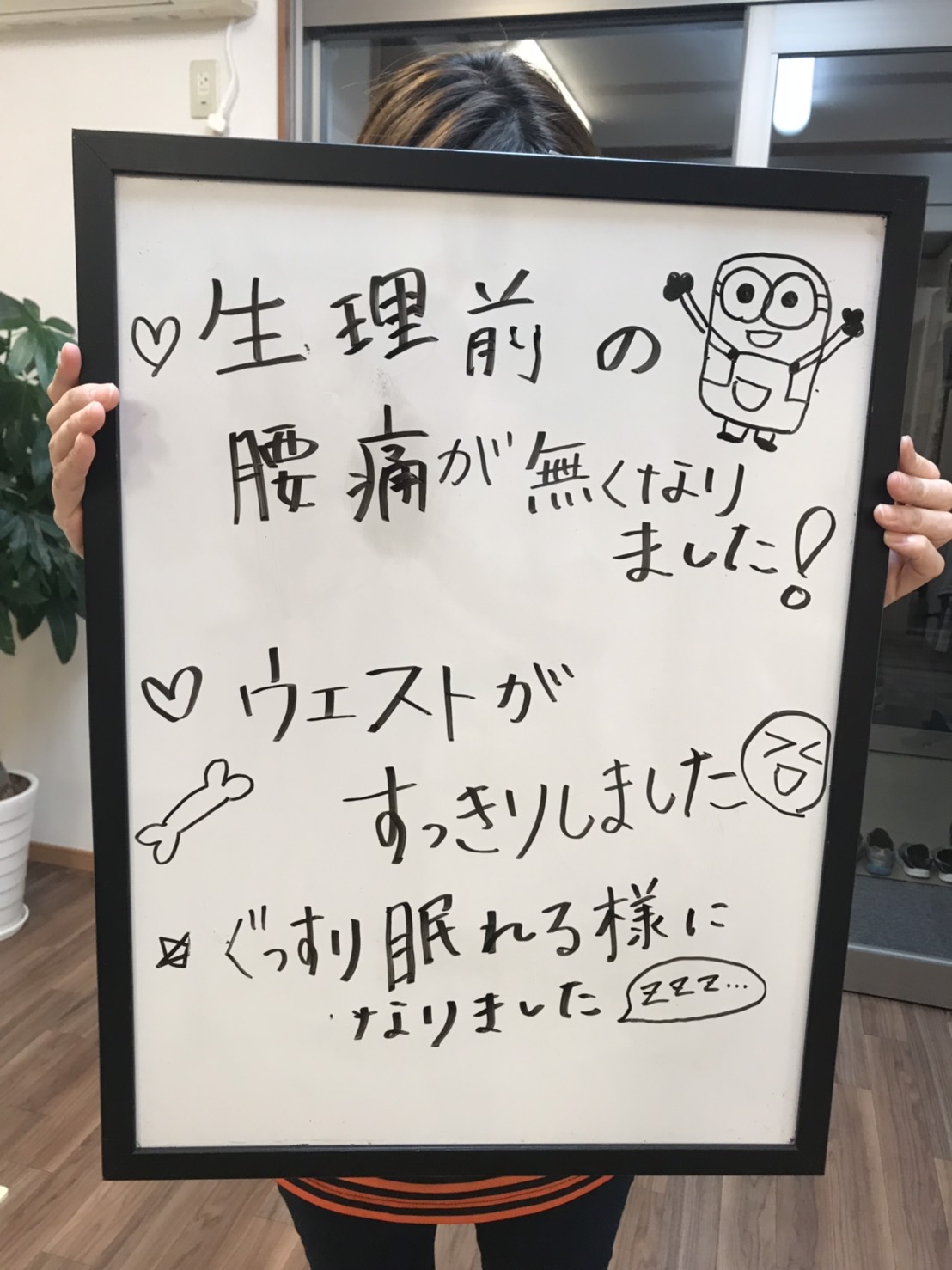 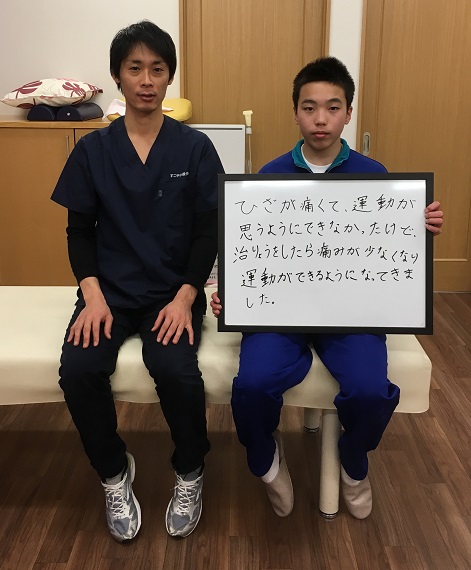 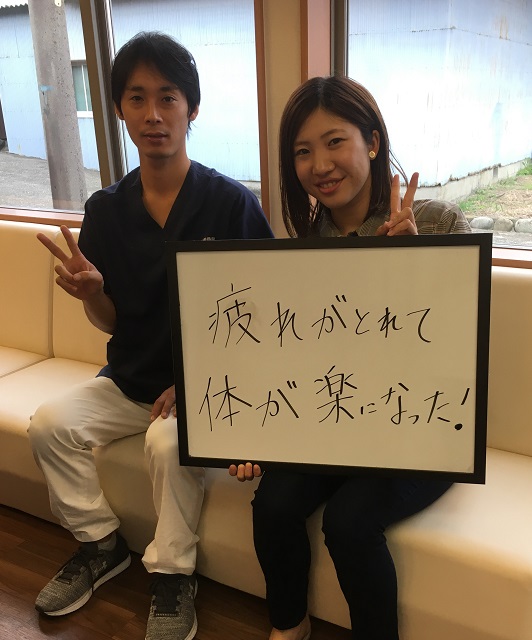 治療家歴
施術実績
地域で一番
　　“笑顔”と“ありがとう”
　　が集まる接骨院を目指しています！
15年以上
15000人
総合病院勤務歴
以上
12年
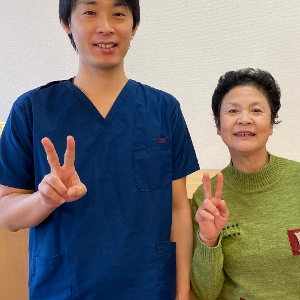 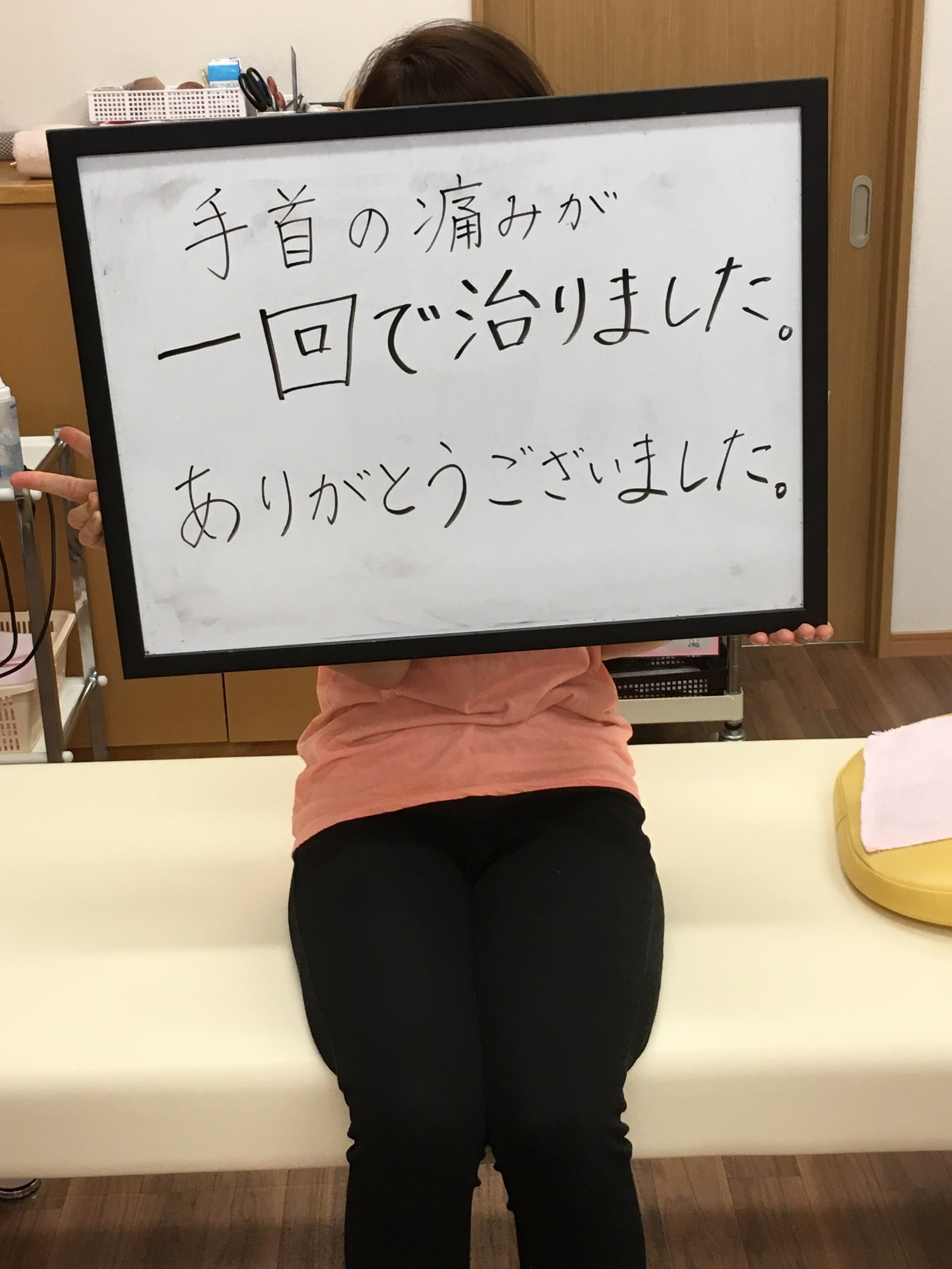 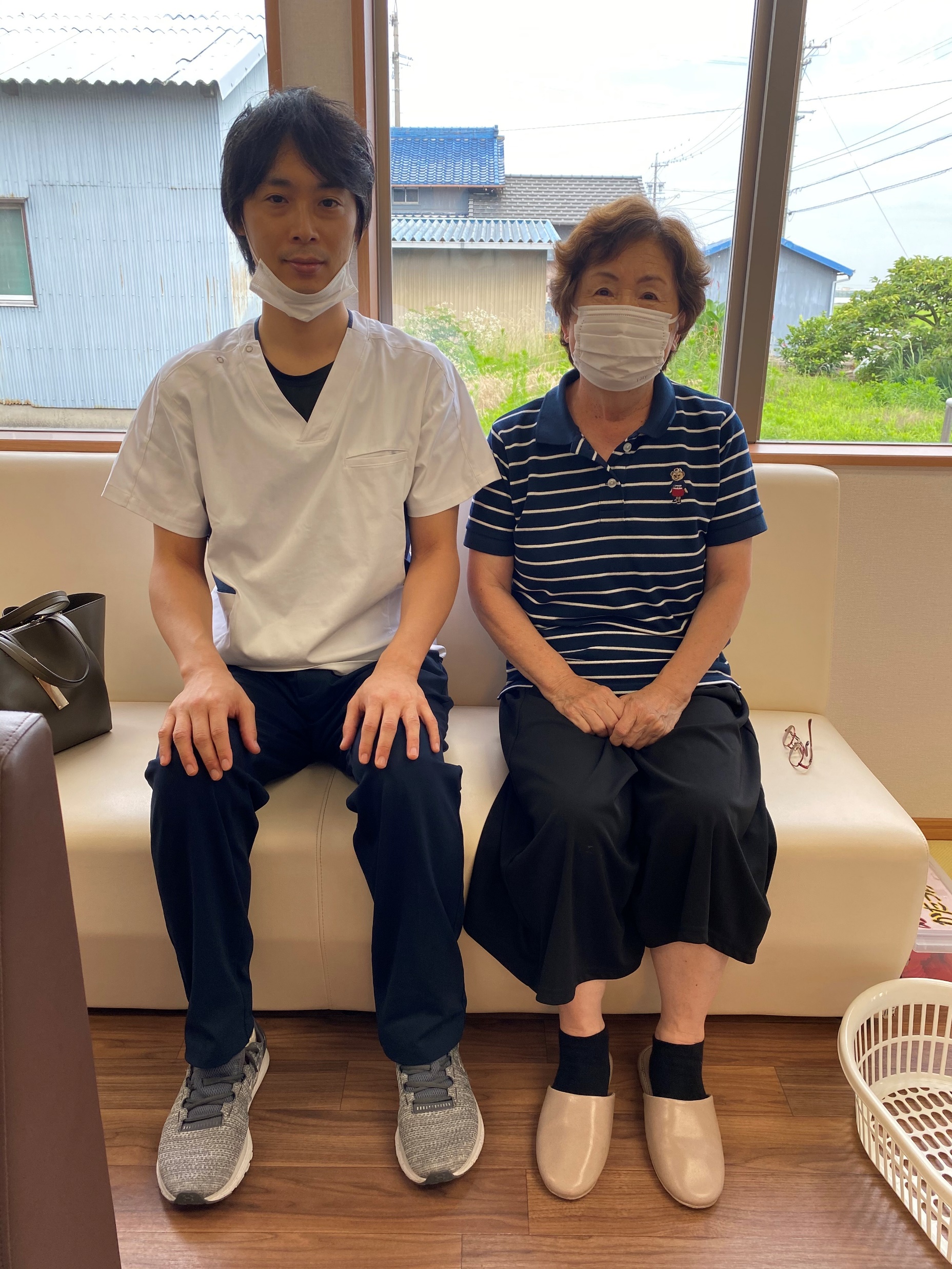 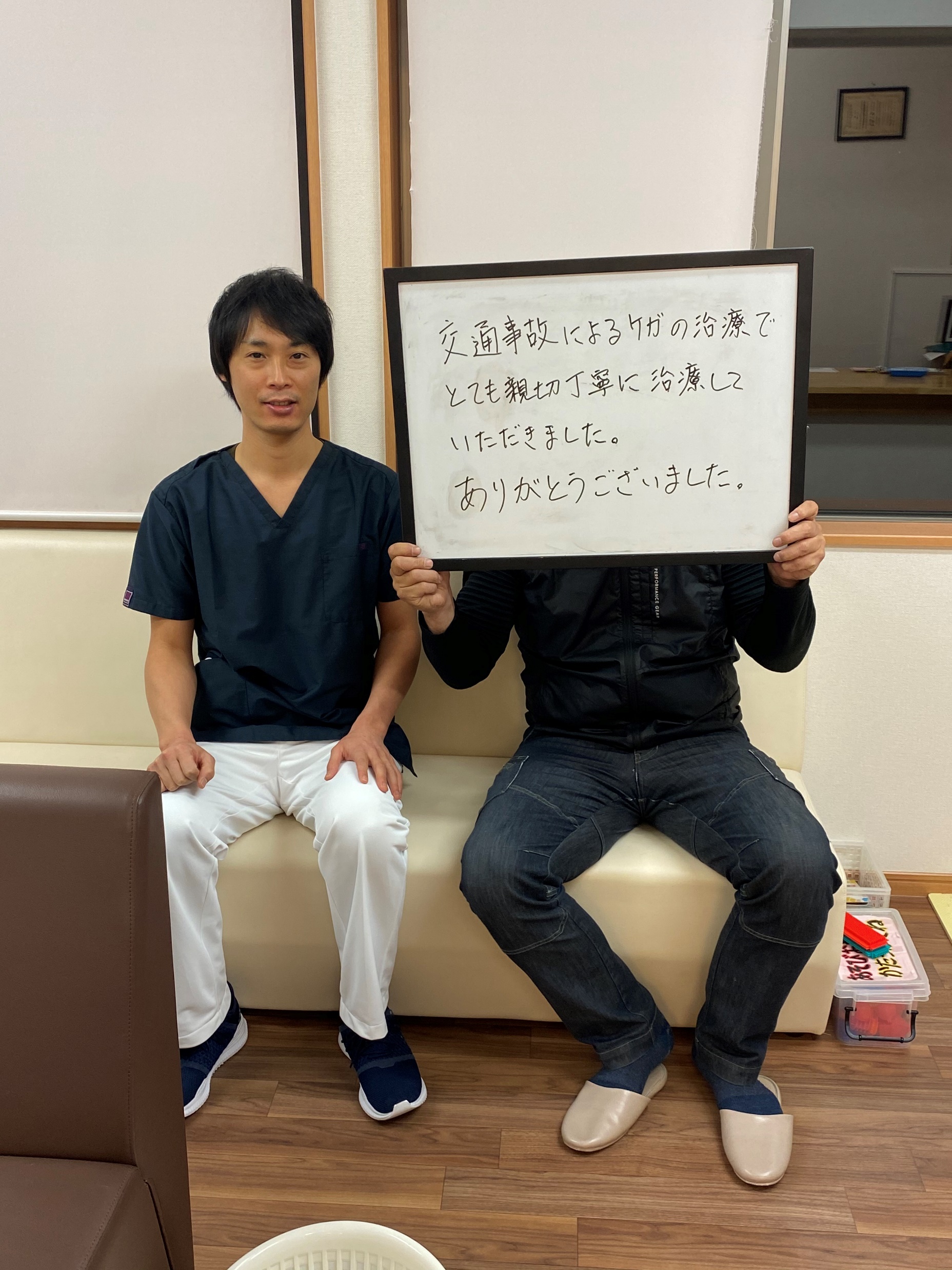 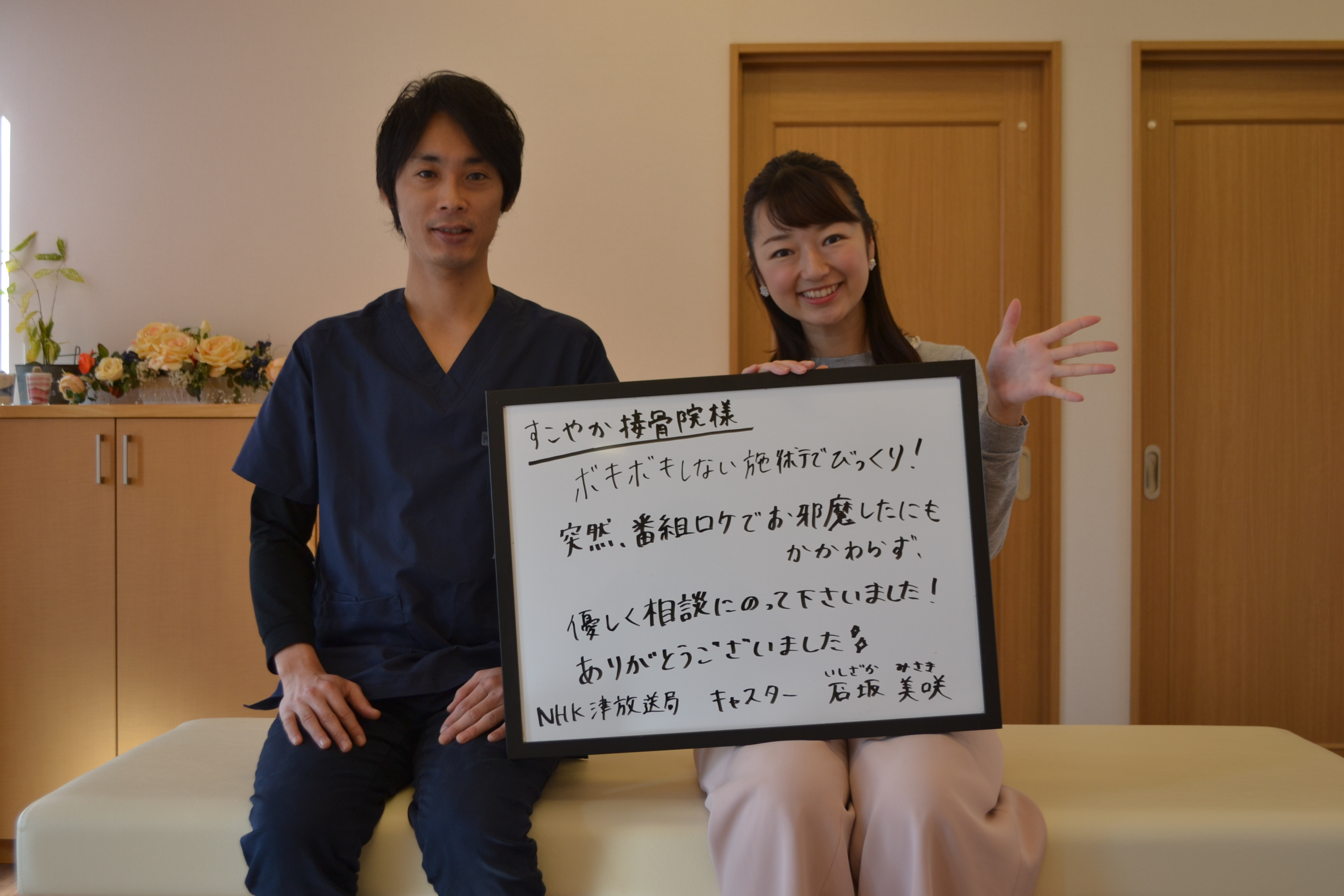 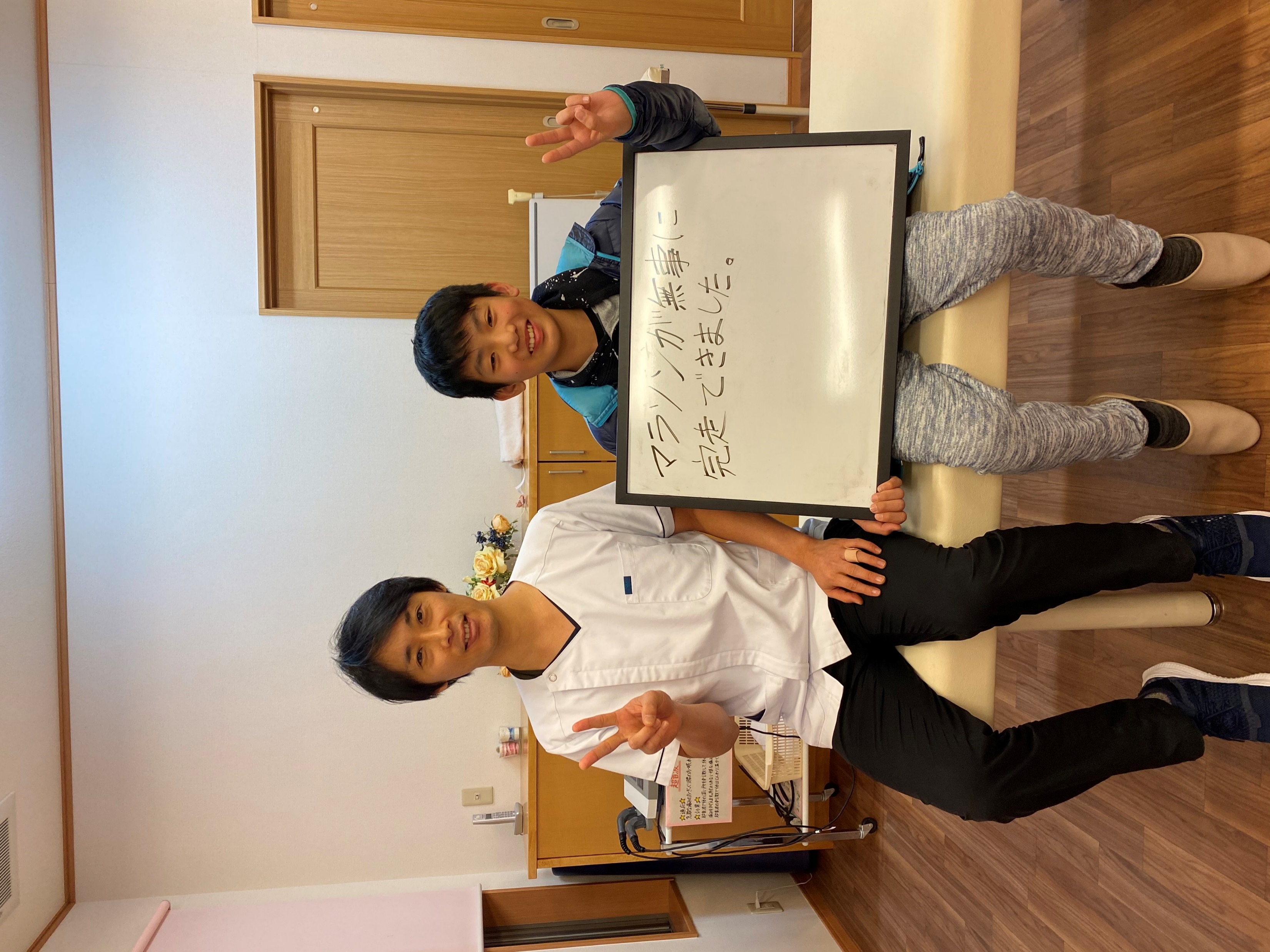 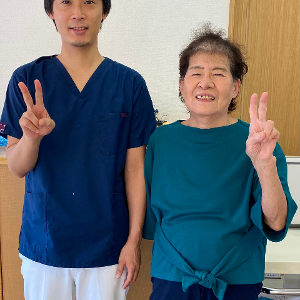 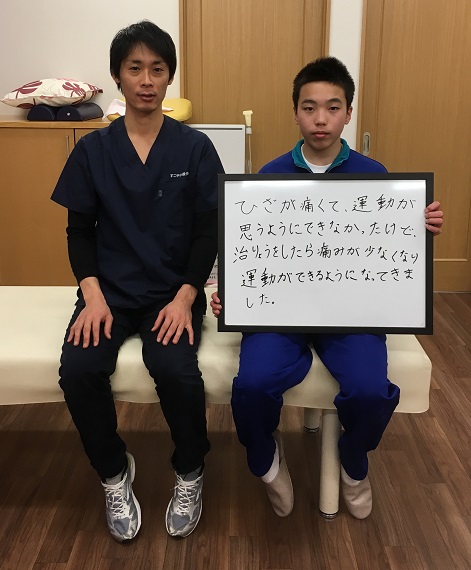 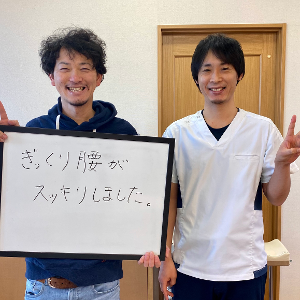 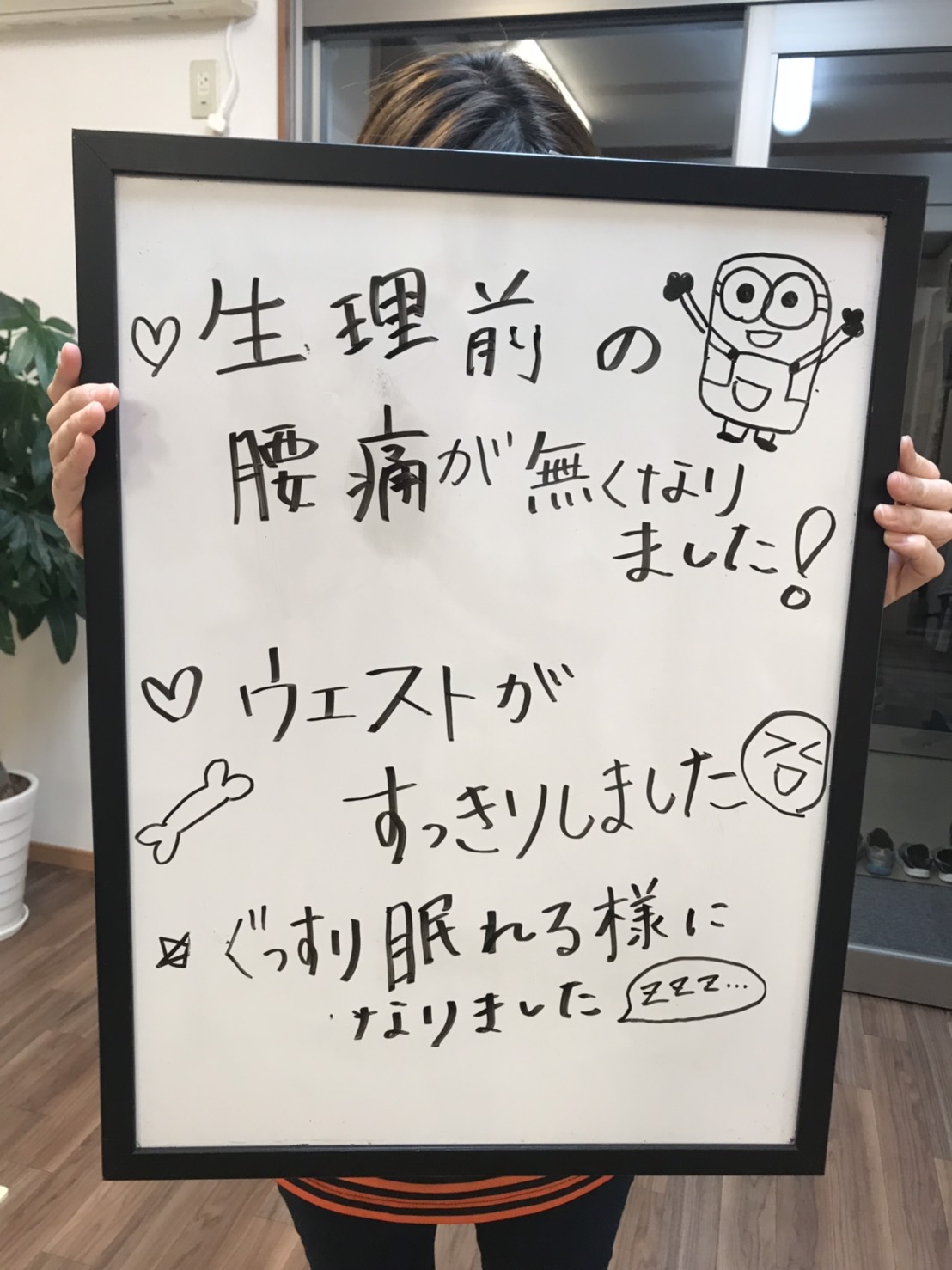 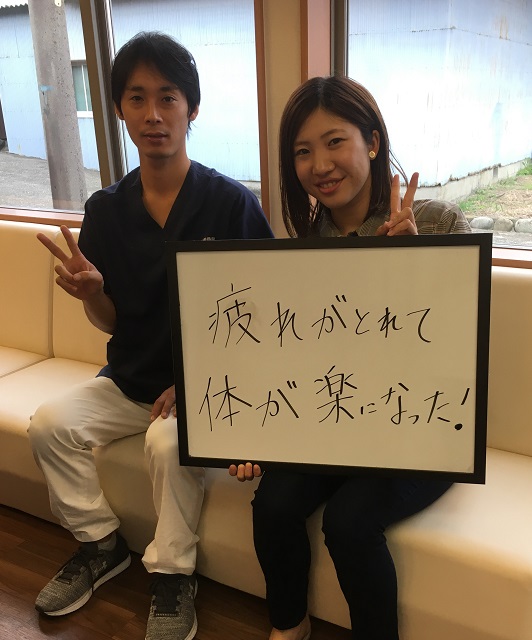 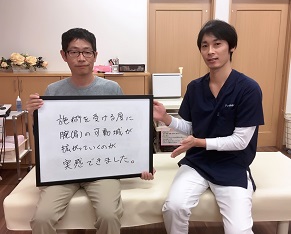 ああああああああああああああああ
施術実績
10000人
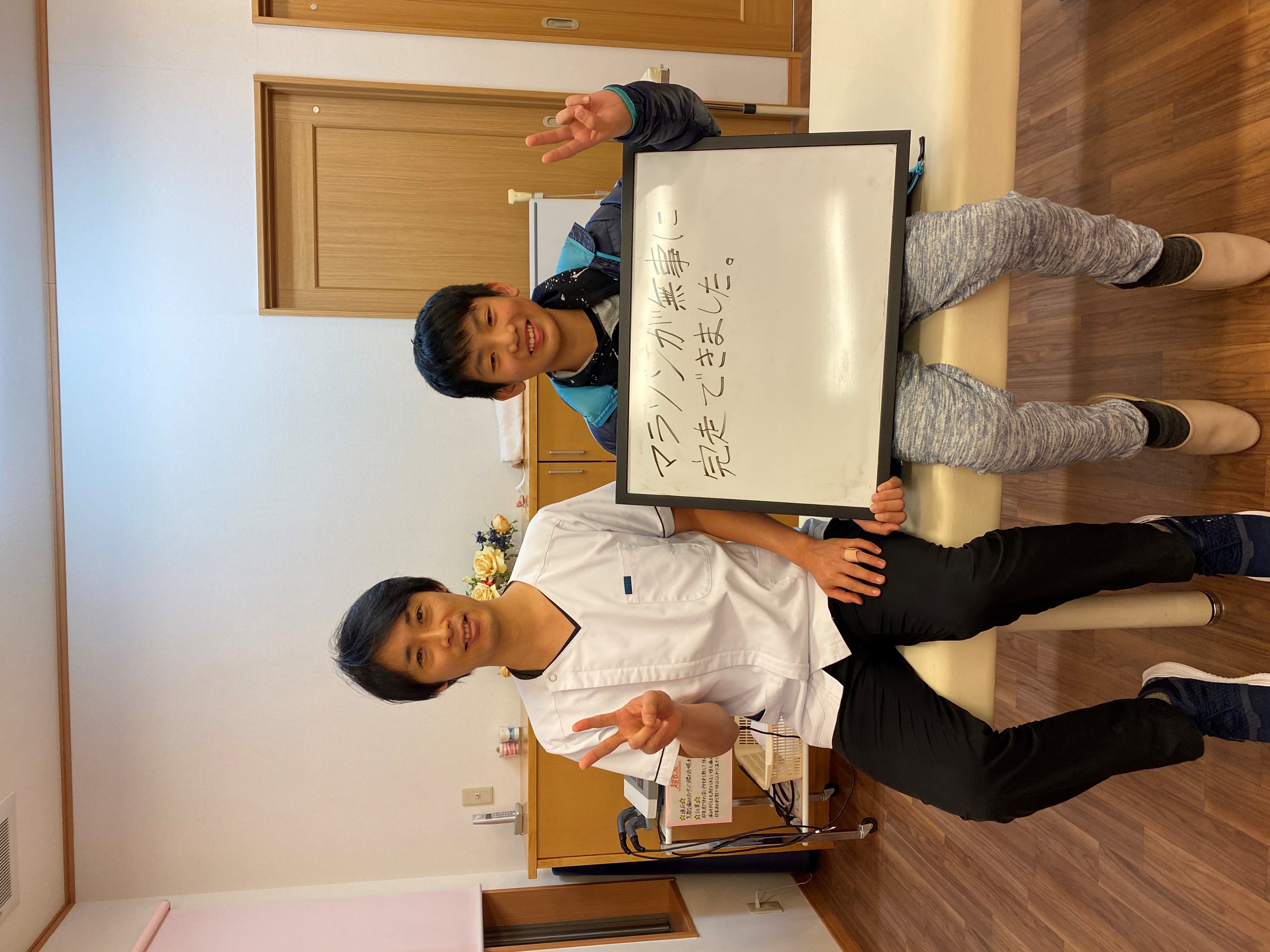 ここに文字を入力
ホームページ限定特典
2,200円
(税込）
初回通常価格
4,400円
（初検料+施術料）
毎月先着5名様のみ/初めての方限定
五十肩治療ホームページ限定特典
3,700円
(税込）
初回通常価格
5,700円
（初検料+施術料）
毎月先着5名様のみ/初めての方限定
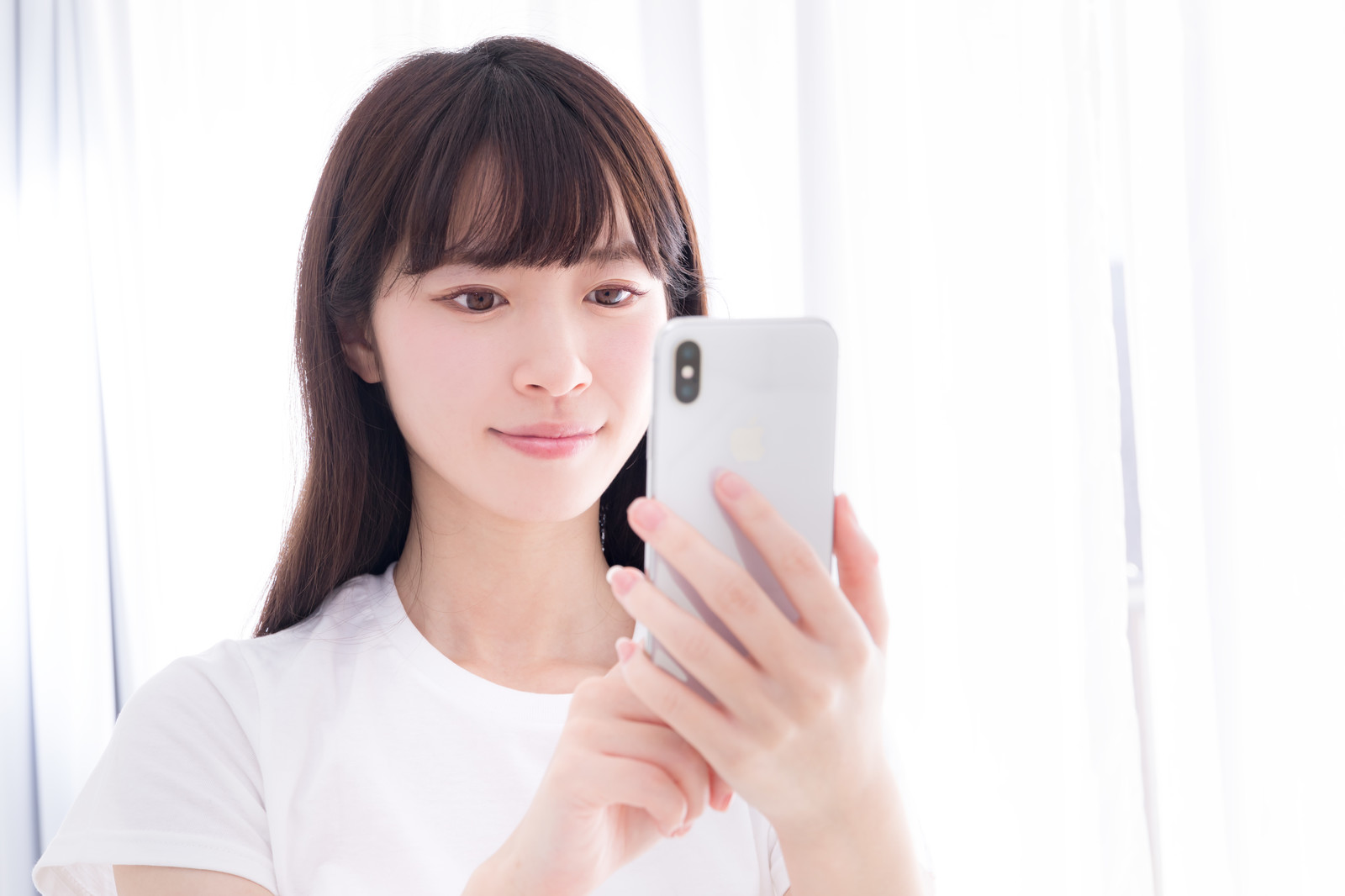 LINEからのご予約は
24時間受付中です
LINE予約の手順
1
3
2
4
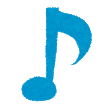 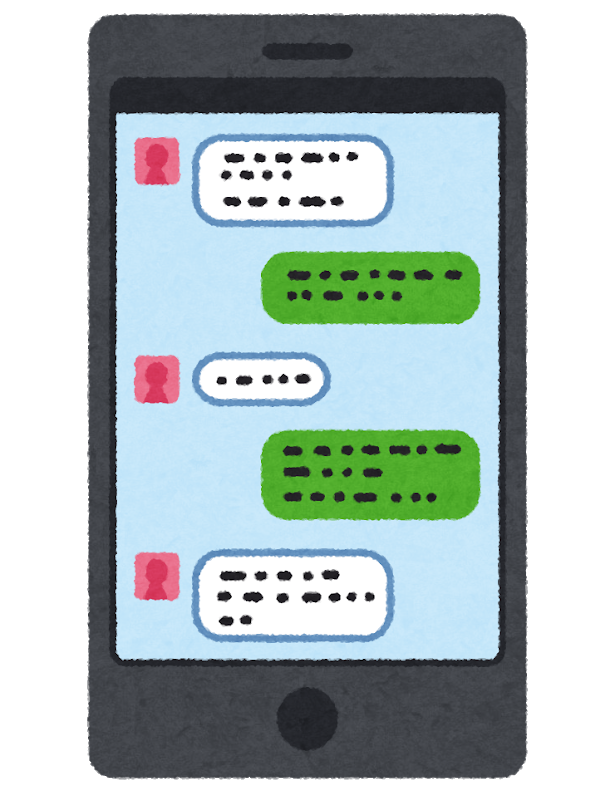 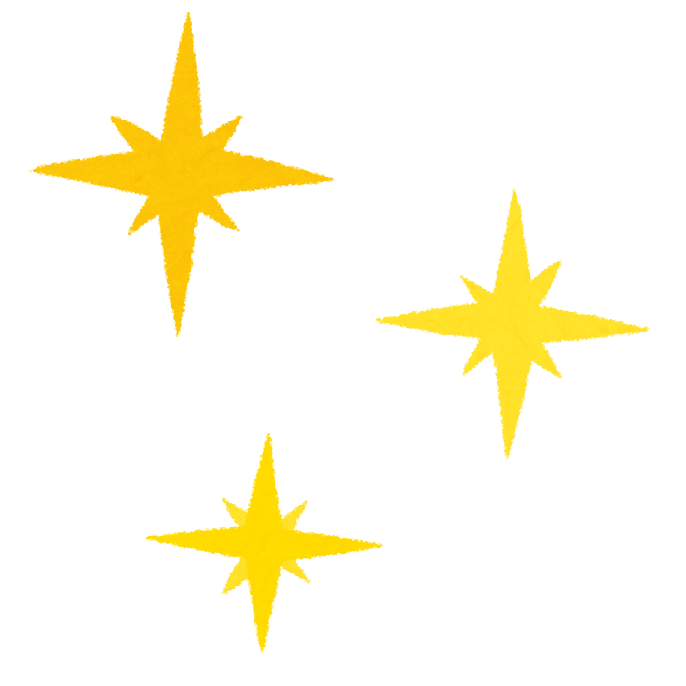 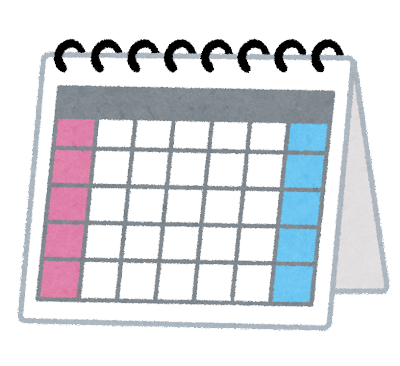 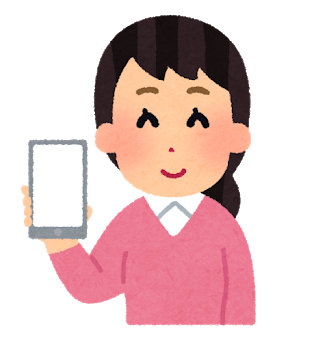 OK!
追 加
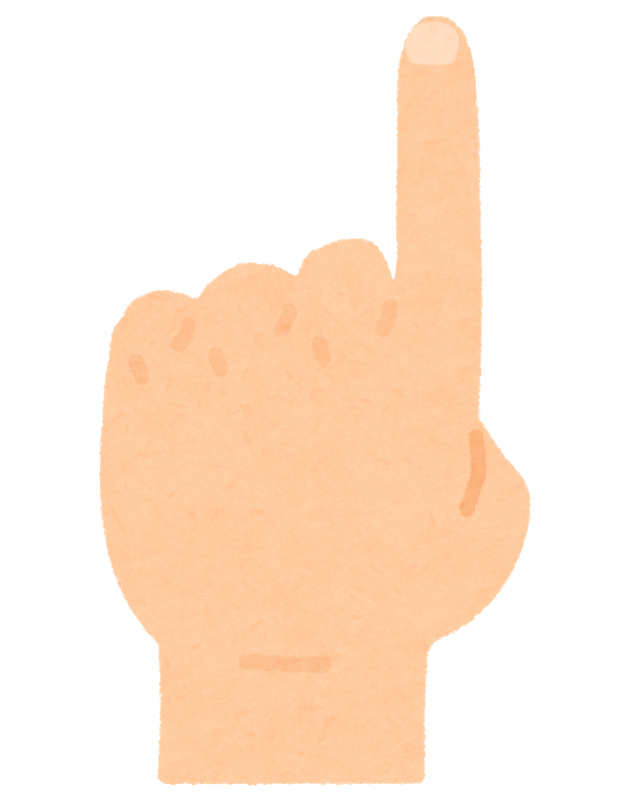 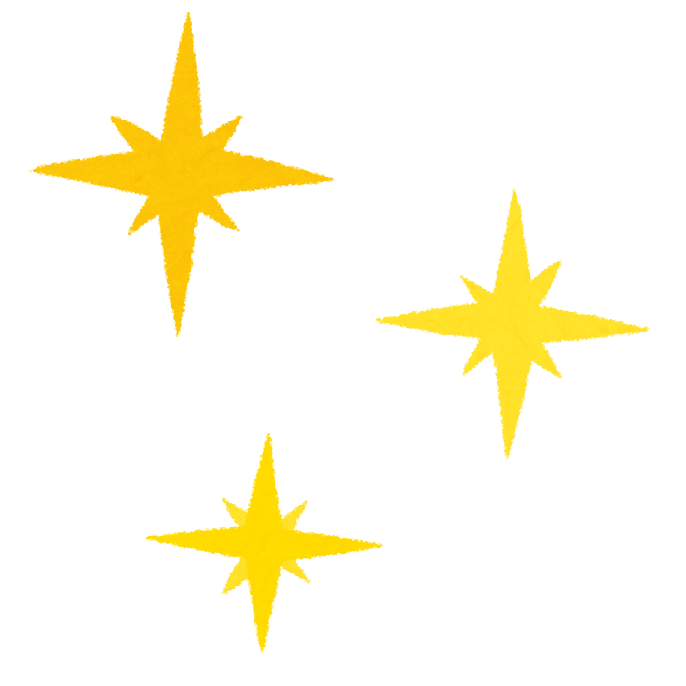 日時が決定したら
予約完了！
当院を
友だち追加
予約を希望する
日時を送信
当院から
返信が届きます
LINEで
　　　   友だち追加する
右側のボタンを押すと
QRコードを読み取れます
LINE
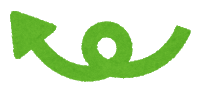 0567-68-3434
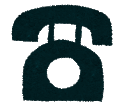 （スマホの方はここを押すと電話がかかります）